1
2
3
4
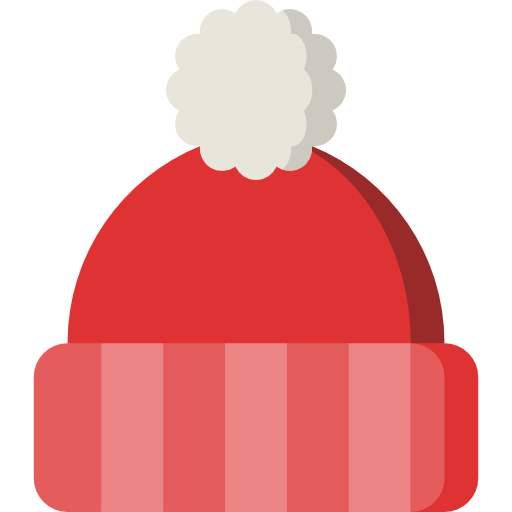 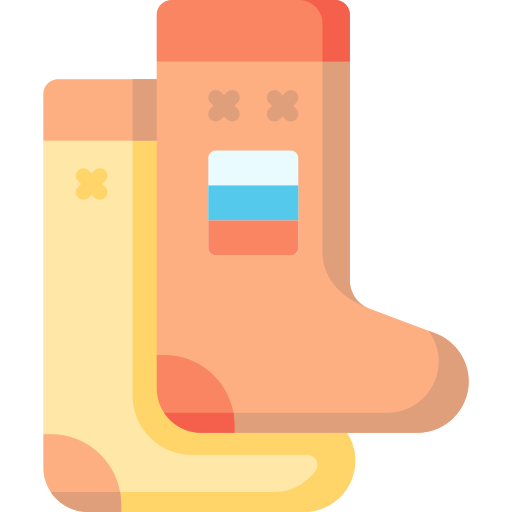 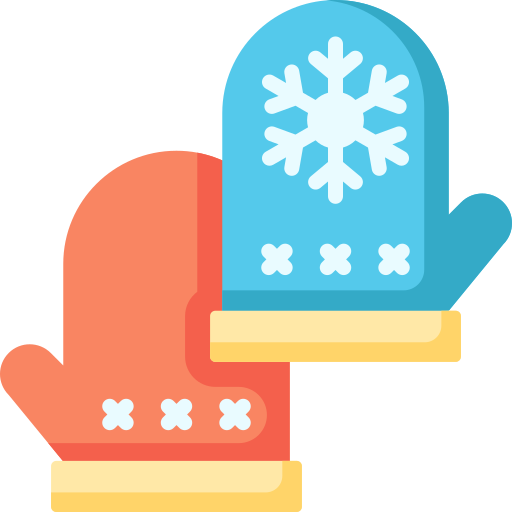 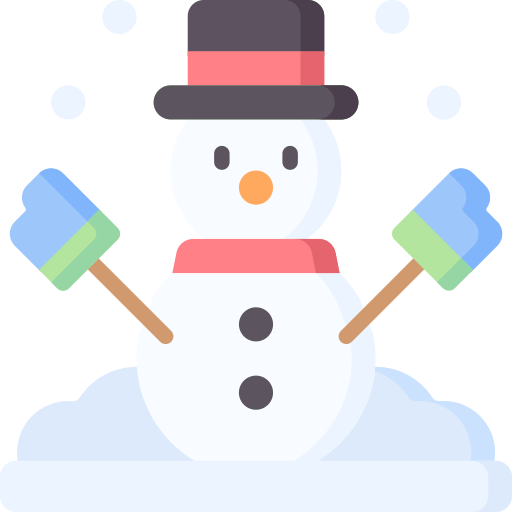 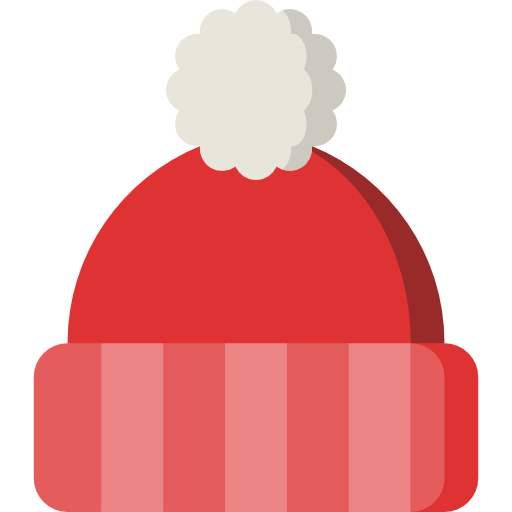 5
6
7
8
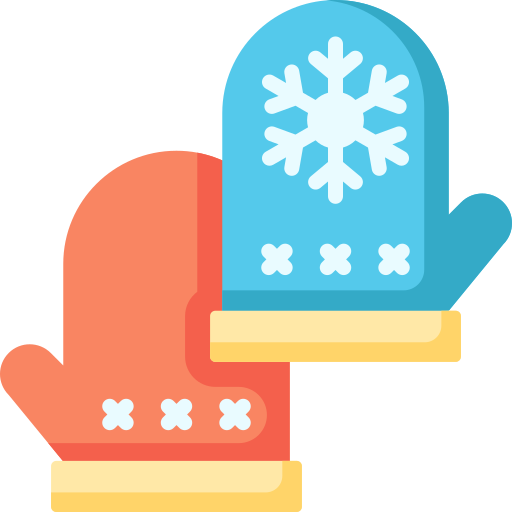 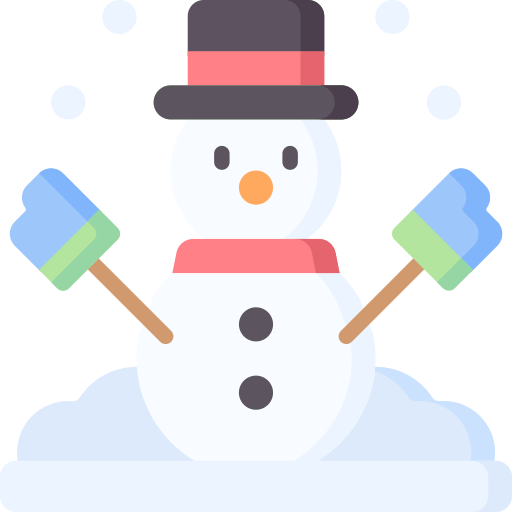 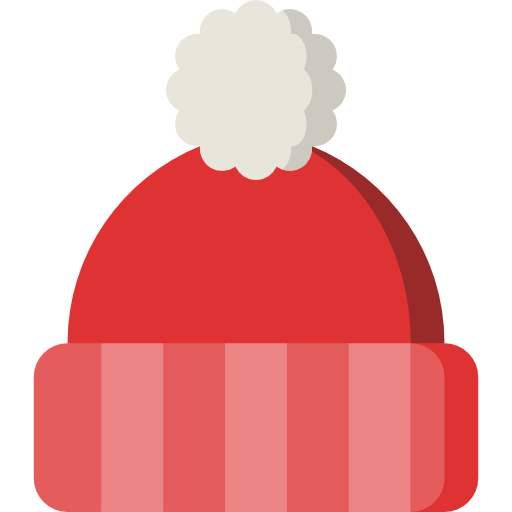 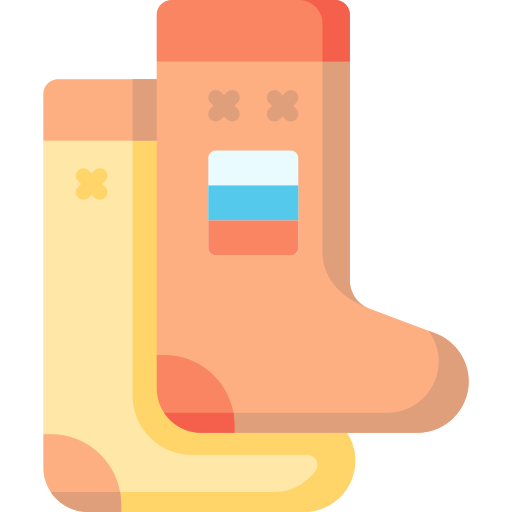